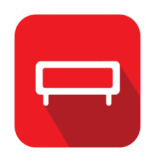 OUTDOOR
Porto Alegre/RS
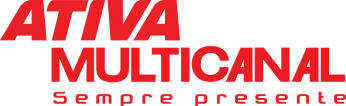 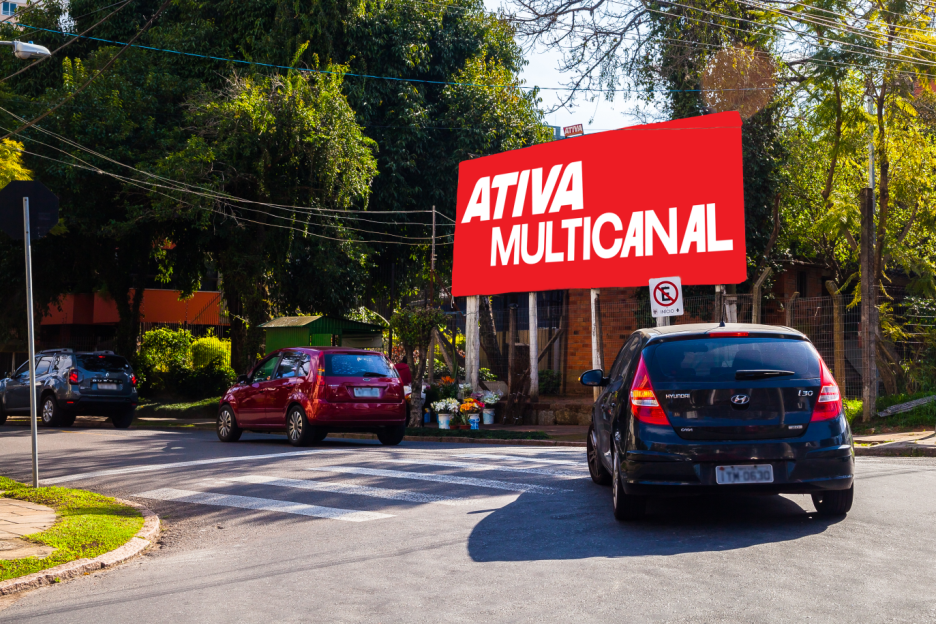 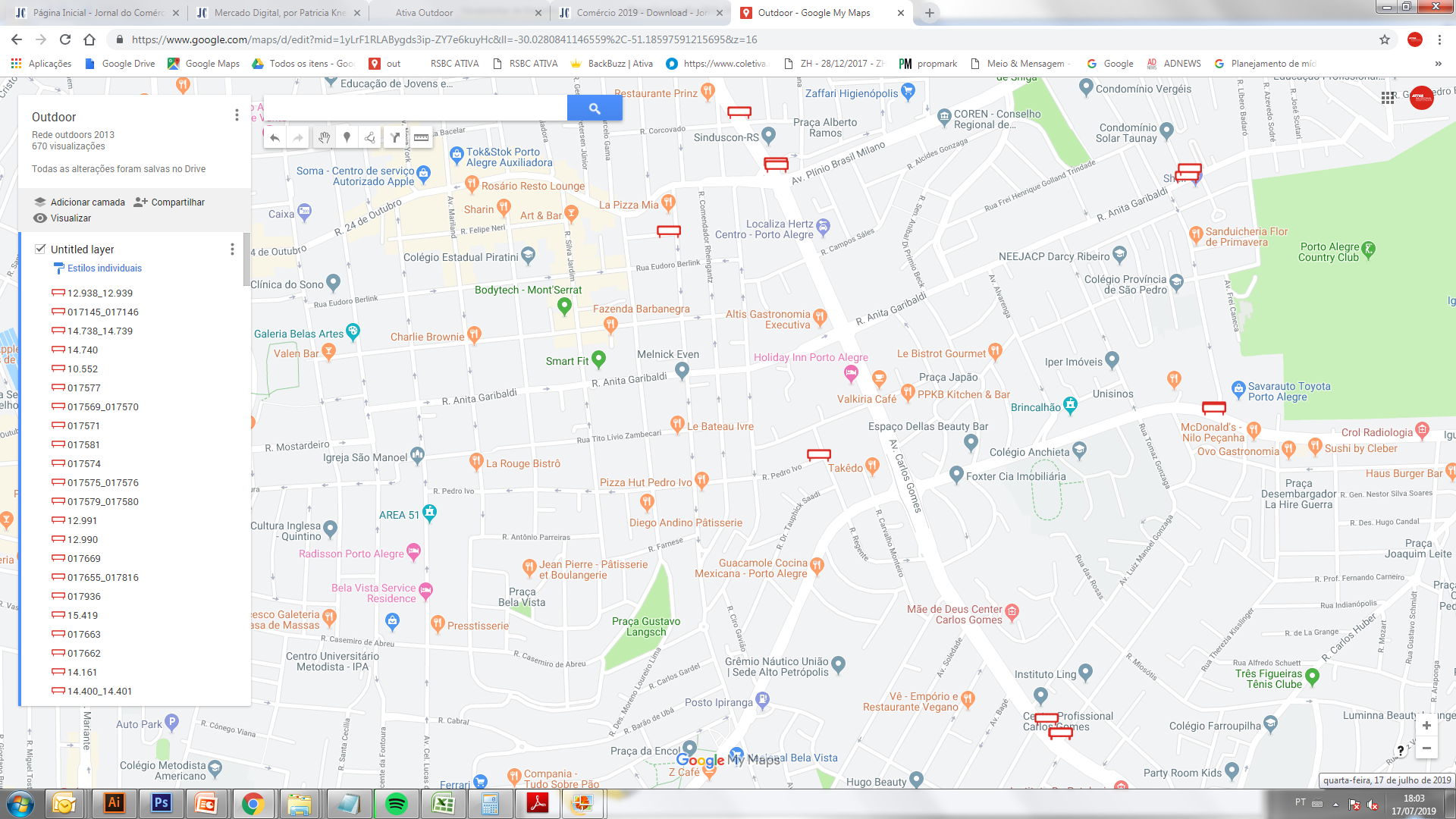 REFERÊNCIAS
 Rótula Av. Carlos Gomes
 Rota para Colégio Anchieta e Unisinos
 Bancos (CEF, Banrisul, Banco do Brasil)
Rua Pedro Ivo esquina Rua Regente / face Rua Pedro Ivo

Bairro: Bela Vista
Formato: 9 x 3 m

Número/disposição da(s) tabuleta(s)
12.067
POTENCIAL DE IMPACTOS MENSAIS:4.101.552*
*Empresa Publica de Transportes e Circulação (EPTC 2015)